Historian to Spotlight 
Racial Inequality and Social Justice

February 27, 2017 | 5pm | Jubilee Hall Auditorium (main campus)
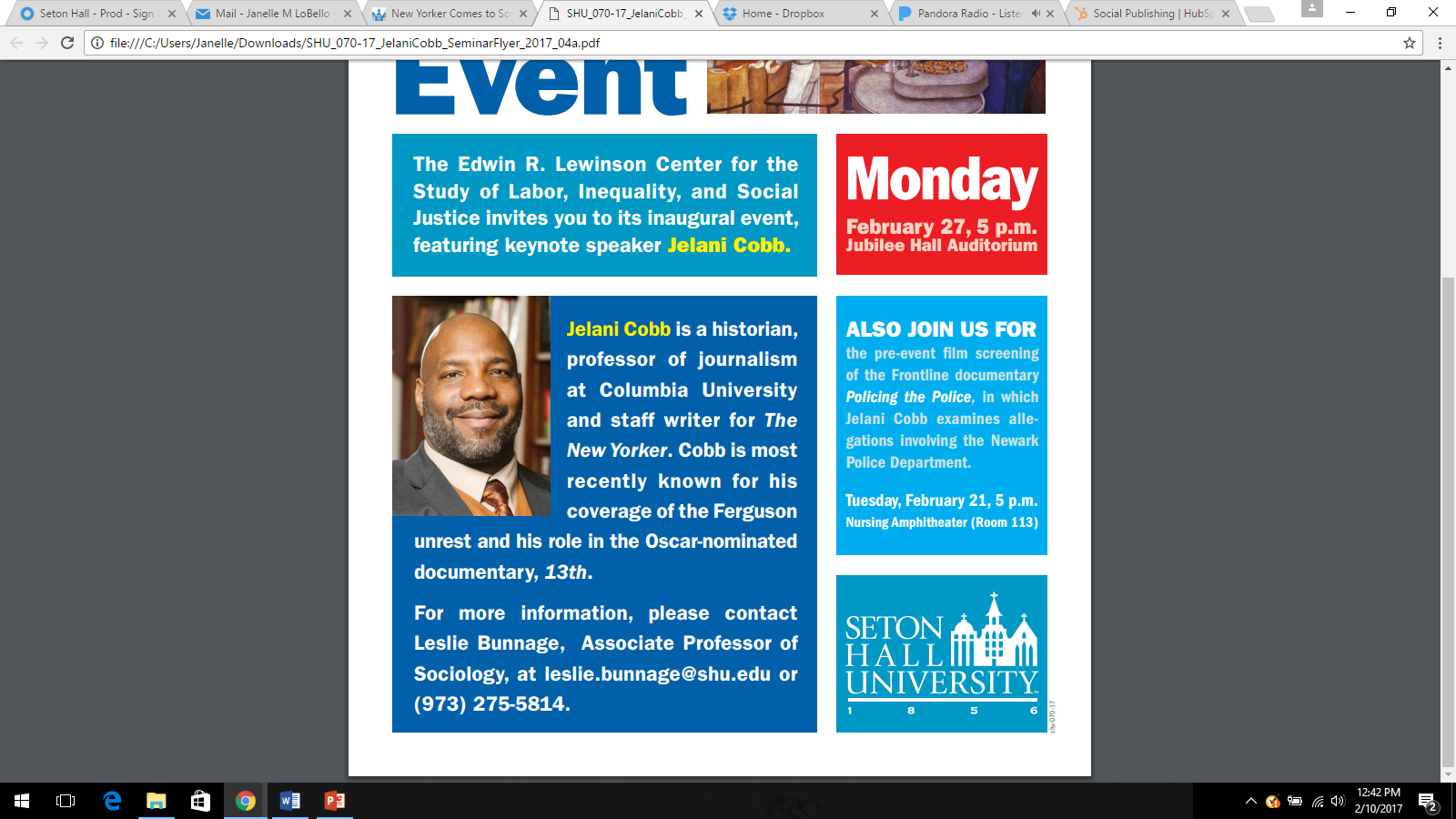 The Edwin R. Lewinson Center for the Study of Labor, Inequality, and Social Justice invites you to its inaugural event with keynote speaker, Jelani Cobb.
*Attend the Pre-event screening of the documentary, Policing the Police, which examines allegations involving the Newark Police Department
 February 21, 5pm, Nursing Amphitheater
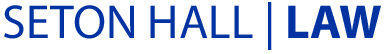